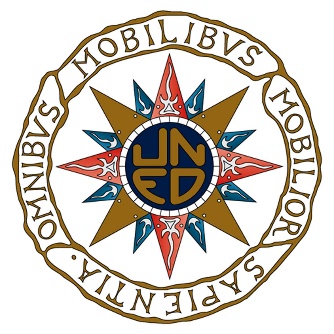 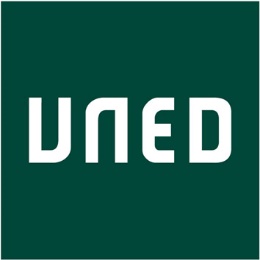 La desigualdad en España: lo que se dice y lo que dicen los datos (V).
Juan Ignacio Martínez Pastor
Departamento de Sociología II (Estructura Social)
UNED
[Speaker Notes: Source: Test JWV]
¿Cómo reducir la pobreza y la desigualdad?(I)
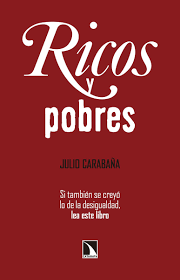 ¿Cómo reducir la pobreza y la desigualdad?(I)
2 tipos de políticas
Crecimiento de económico (empleo)
Redistribución (más impuestos y transferencias a los pobres)
El crecimiento económico suele reducir la pobreza pero no la desigualdad, porque las rentas aumentan en la misma proporción en todas las clases. 
Para reducir la desigualdad:
Crecimiento asimétrico a favor de los pobres
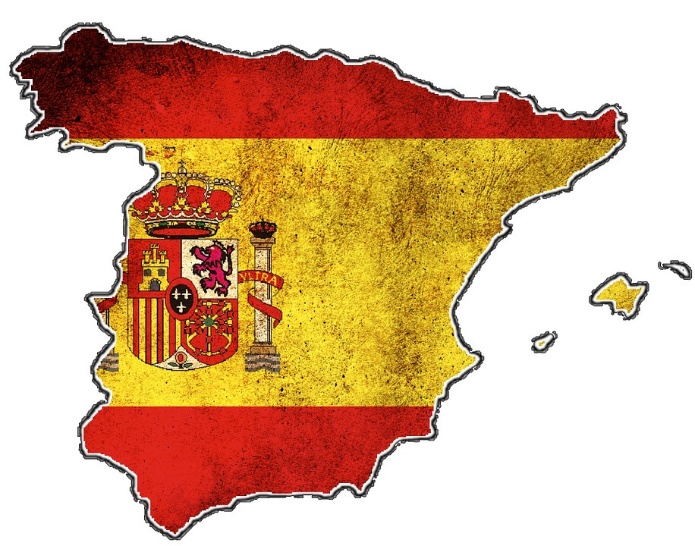 ¿Cómo reducir la pobreza y la desigualdad?(II)
Políticas fiscales progresivas sin transferencias
Reducen la desigualdad; 
pero la pobreza solo indirectamente si bajan los impuestos pagados por los pobres. 
Políticas fiscales con transferencias: 
Para reducir la pobreza y desigualdad hasta la media de la UE (15): aumentar los impuestos 2 puntos de la renta total (algo que se hizo entre 2009 y 2013) y redistribuir el producto entre los pobres (algo que no se ha hecho).
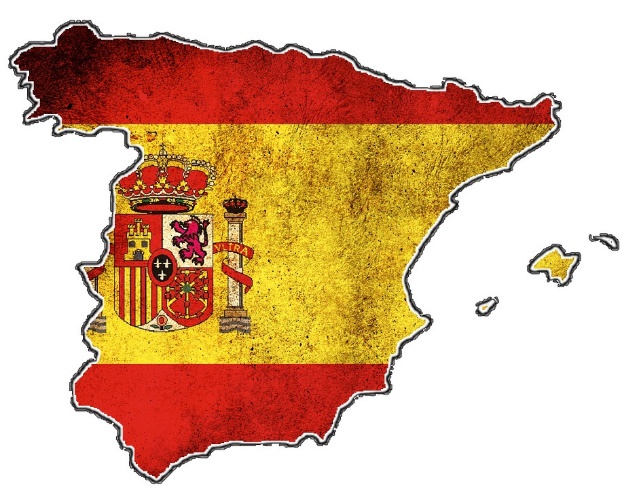